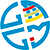 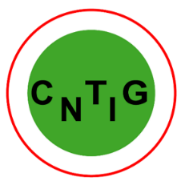 Eighth Session of the United Nations Global Geospatial Information Management for Africa (UN-GGIM: Africa).
UN-GGIM
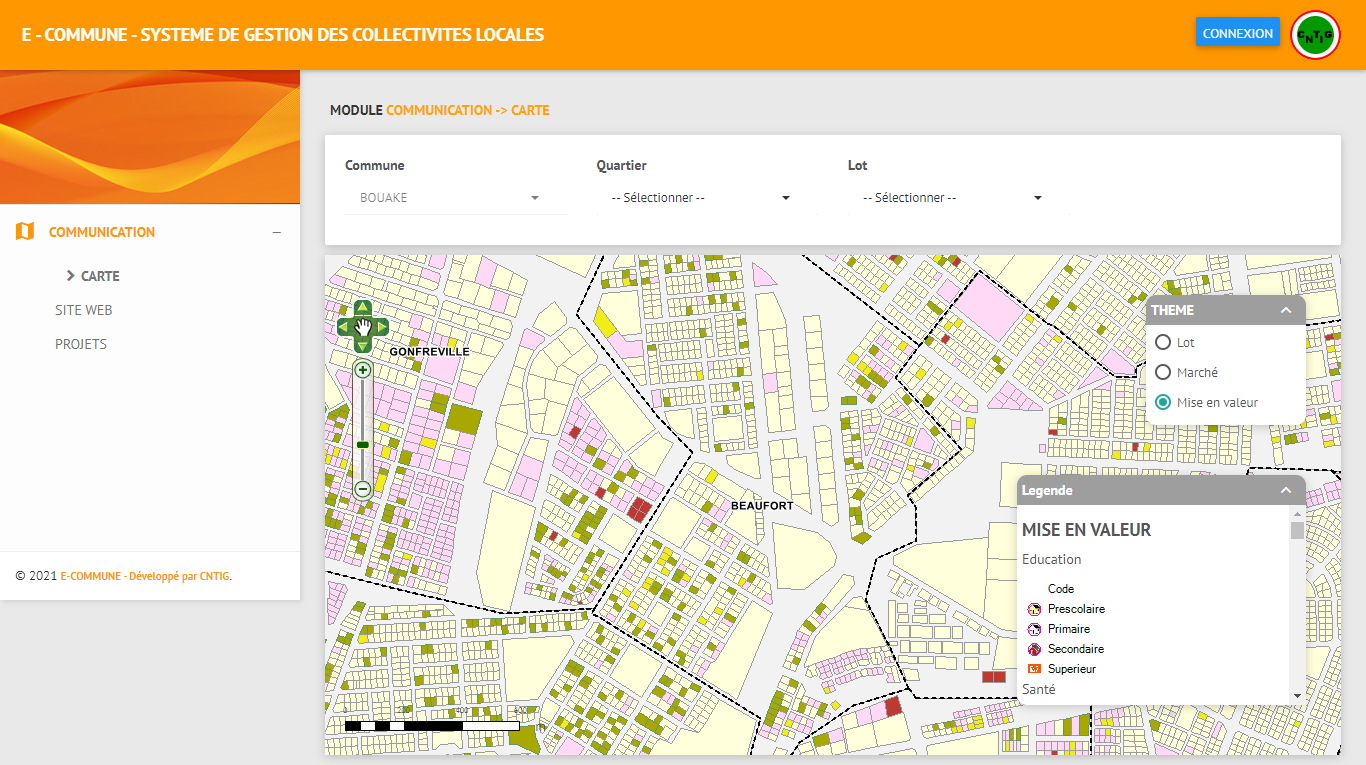 Geospatial value to the economy and integration for tomorrow: Return of experience from Ivory Coast.
Dr. Edouard FONH-GBEI 
CEO of CNTIG and General 
Secretary of the National Committee for Remote Sensing and Geographical Information.  Ivory Coast, Africa
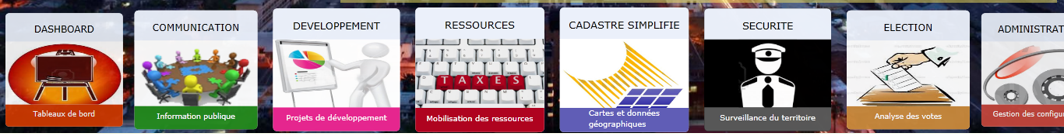 14 - 18 August 2023, Cape Town, South Africa
1
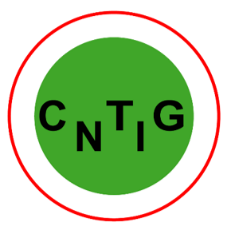 PRESENTATION   PLAN
THE ROLES OF NATIONAL GEOSPATIAL ORGANISATIONS
2. NEEDS FOR GEOSPATIAL DATA COLLECTION AND MANAGEMENT
3. CHALLENGES OF BUILDING AND MANAGING GEOSPATIAL ENVIRONEMENTS  
4.  A  BUSINESS ORIENTED  APPROACHES
5. E-COMMUNE: An Integrated system for cadaster, taxation and mobilization system for the municipalities
6. BUILDING A National Infrastructure for Geospatial and Statistical Data and Services( INDGS)
7. PERSPECTIVE 2030: SMART  CITY, IA and IOT, 3D Modeling 
8. EVIDENCE FROM DECISION MAKERS
9. PROMOTION OF GEOSPATIAL  INFORMATION AND TOOLS
10 . EXCHANGES
2
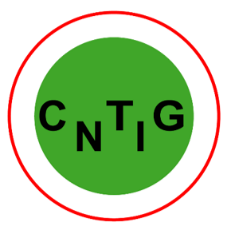 1. THE ROLES OF NATIONAL GEOSPATIAL ORGANISATIONS
Geospatial information collection and management
implementation of a smart Spatial Data Infrastructures (SDI). SDI delivers services and data that help solving many specific issues such as road planning, environment, security matters etc, 
Develop and strengthen their geospatial information infrastructures in support of census and statistical activities.
Updating regularly of socio-economic infrastructures databases ,
 Developing innovative geospatial applications for better decision-making process for the benefit of public and private sectors.
Etc.
3
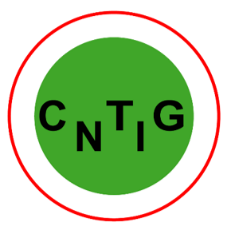 2. NEEDS FOR GEOSPATIAL DATA COLLECTION AND MANAGEMENT
Geospatial information is used by governments to plan and organize development. It’s also used to address issues of governance and poverty reduction. New geospatial technologies and the web, offer the opportunity to make the geospatial data available to everybody at a lower cost.  

This goal is achieved through the implementation of a smart Spatial Data Infrastructures (SDI). SDI delivers services and data that help solving many specific issues such as road planning, environment, security matters and financial resources mobilization for local government.  

In 2015, the Government of Cote d’Ivoire, asked CNTIG to coordinate the implementation of the National Geospatial Data Infrastructure (SDI) and demonstrate how this can be useful for the national economy 

In Cote d’Ivoire, we began then , building our National Geospatial Data Infrastructure (SDI), by a "bottom-up“ approach. Thus, we addressed  governance and business issues by developing specific applications based on the SDI 
The actors  see  their interests  more easily and agreed  to the initiative.
4
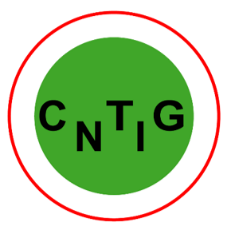 2. NEEDS FOR GEOSPATIAL DATA COLLECTION AND MANAGEMENT
In order to coordinate the implementation of the National Geospatial Data Infrastructure (NSDI) , we used  following approach: 
Initiated  standards and norms for geospatial information  
Created several working groups that aim to allow the geo-spatial communities members  to collaborate and work together and  attend practical seminars: standardization, Climate change, buried Networks, etc.
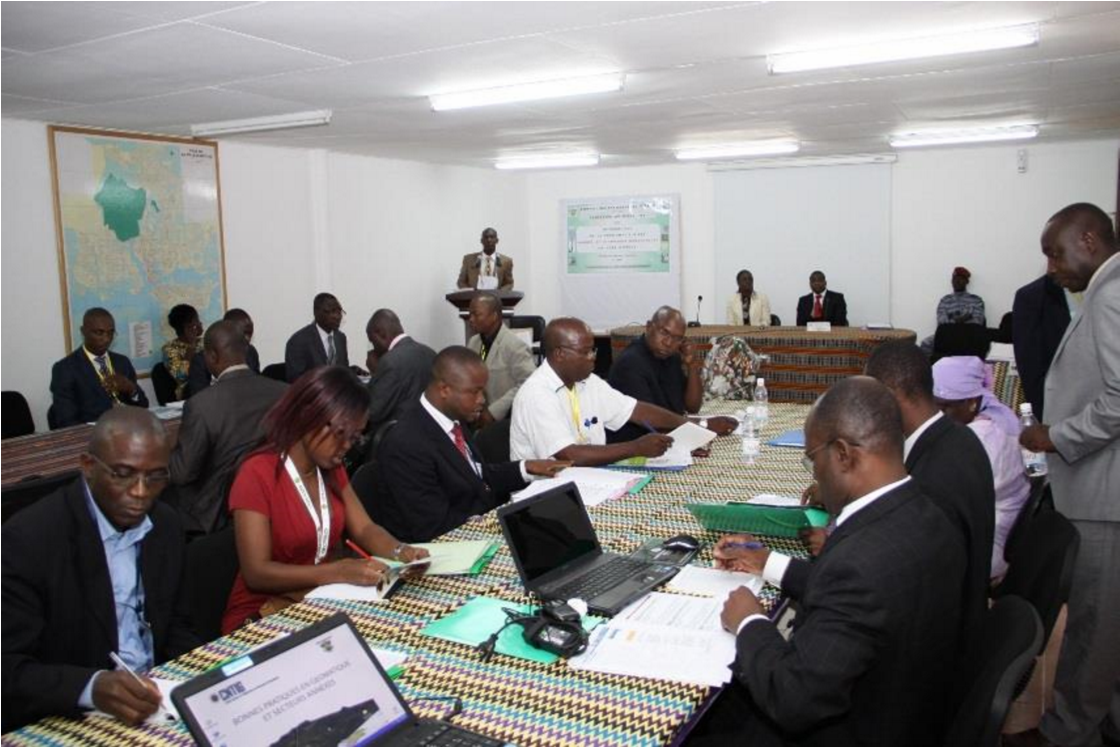 Mobilize various actors around win-win projects; 
Engage the private sector and strong public  actors with innovative solutions that address their needs,
5
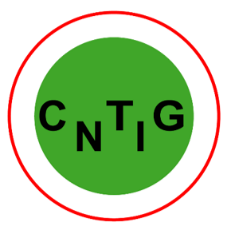 3. CHALLENGES OF BUILDING AND MANAGING GEOSPATIAL ENVIRONEMENTS
Budget challenges:
 Not all decisions makers understand the need of investing in such projects
Difficulties of continuous effort of supporting the project 
Changing the Paradigm of thinking:
It is important to move from surveyor or cartographer mindset to business oriented thinking
Create a win- win relation with the decision makers 
Create business cases: 
solve a real problems for publics or private sectors 
 geospatial applications that  help in the decision making process and help address issues of governance.
6
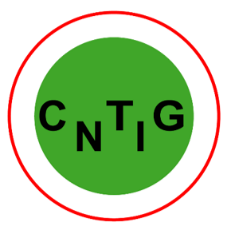 4.  A  BUSINESS ORIENTED  APPROACHES
Thus in Ivory Coast, we have focus  more  on customs oriented  development of geospatial and tools, and  methods that cover following:
Modernizing the management of urban and rural land,
Creating and updating cadastral maps and geo-locating land and business owners
Increasing municipal tax revenue and helping local development
Updating regularly of socio-economic infrastructures databases ,
 Developing innovative geospatial applications for better decision-making process for the benefit of public and private sectors.
Etc.
7
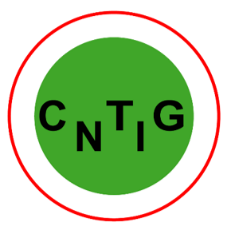 5. E-COMMUNE: An Integrated system for cadaster, taxation and mobilization system for the municipalities
In the Project e-commune, we have designed and developed methodologies and a  solution, for taxpayers identification and geolocalization. It  helps municipalities to mobilize  their own resources and plan local development.
The methodological approach adopted is divided into 4 main stages, as shown in the following diagram:
8
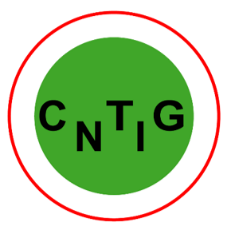 5. E-COMMUNE: An Integrated system for cadaster, taxation and mobilization system
KEY FEATURES  OF E-COMMUNE
E-commune is a secured webmapping application, designed according to the needs of different users: elected officials, managers, technical workers  and citizen. The solution includes several modules:
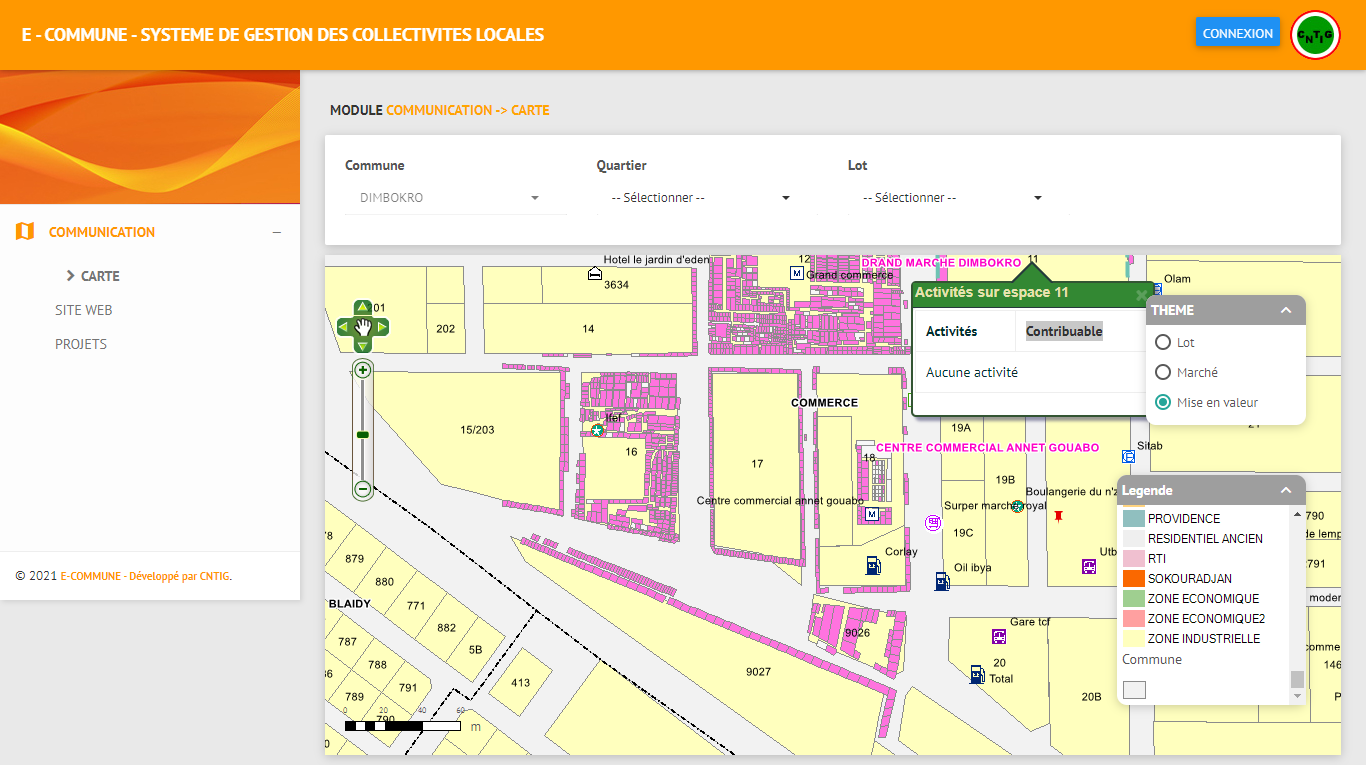 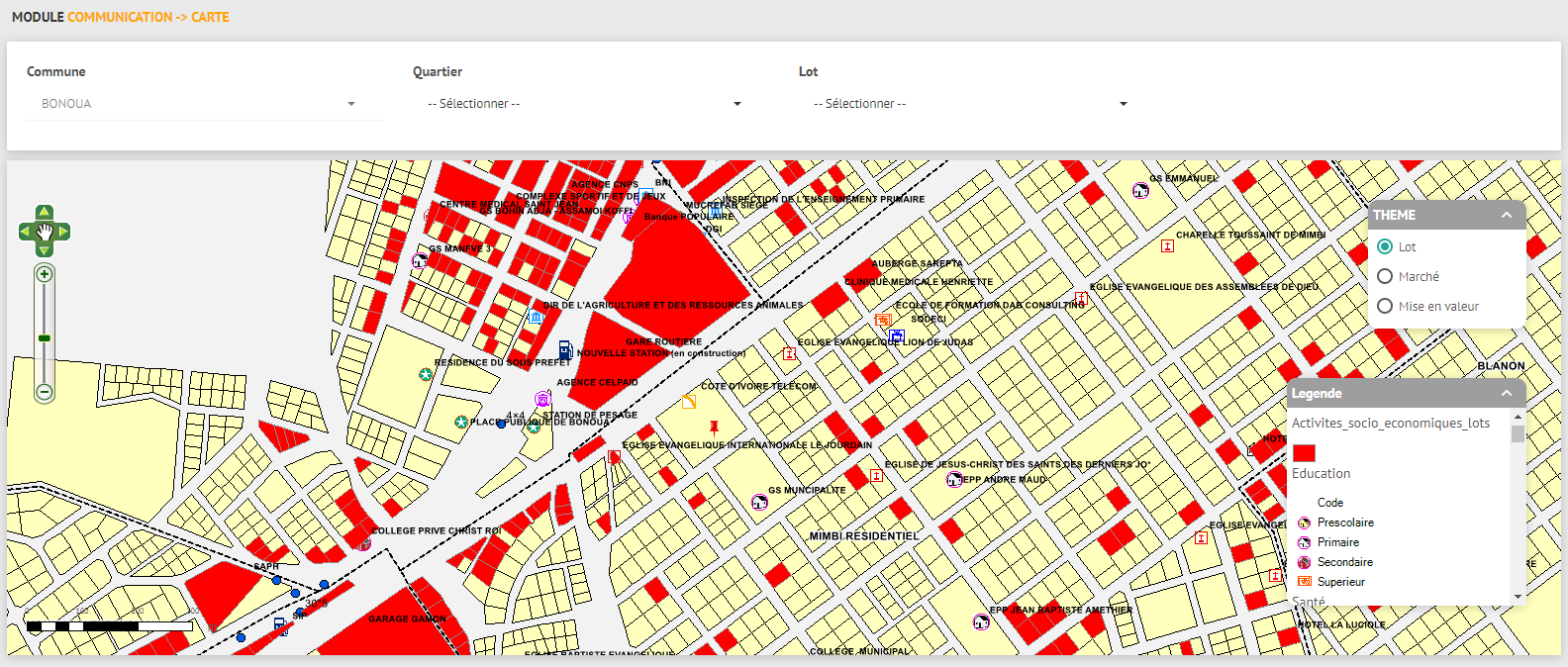 detailed map of the municipality
geolocation of taxpayers
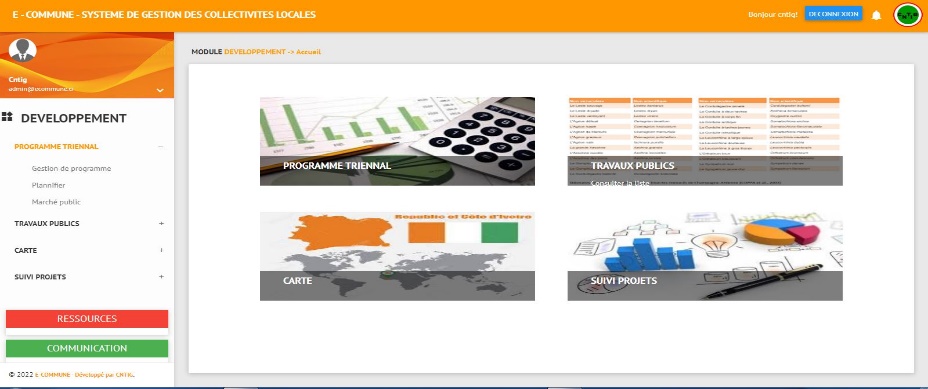 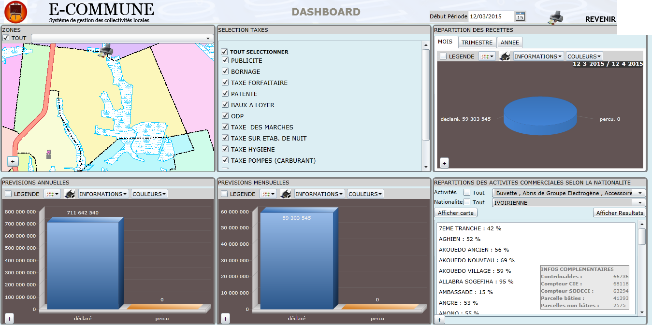 project management and planning
dashboard and potential assessment
9
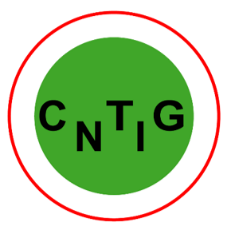 5. E-COMMUNE: An Integrated system for cadaster, taxation and mobilization system
MOBILE VERSION : ELECTRONIC TAX PAYMENT
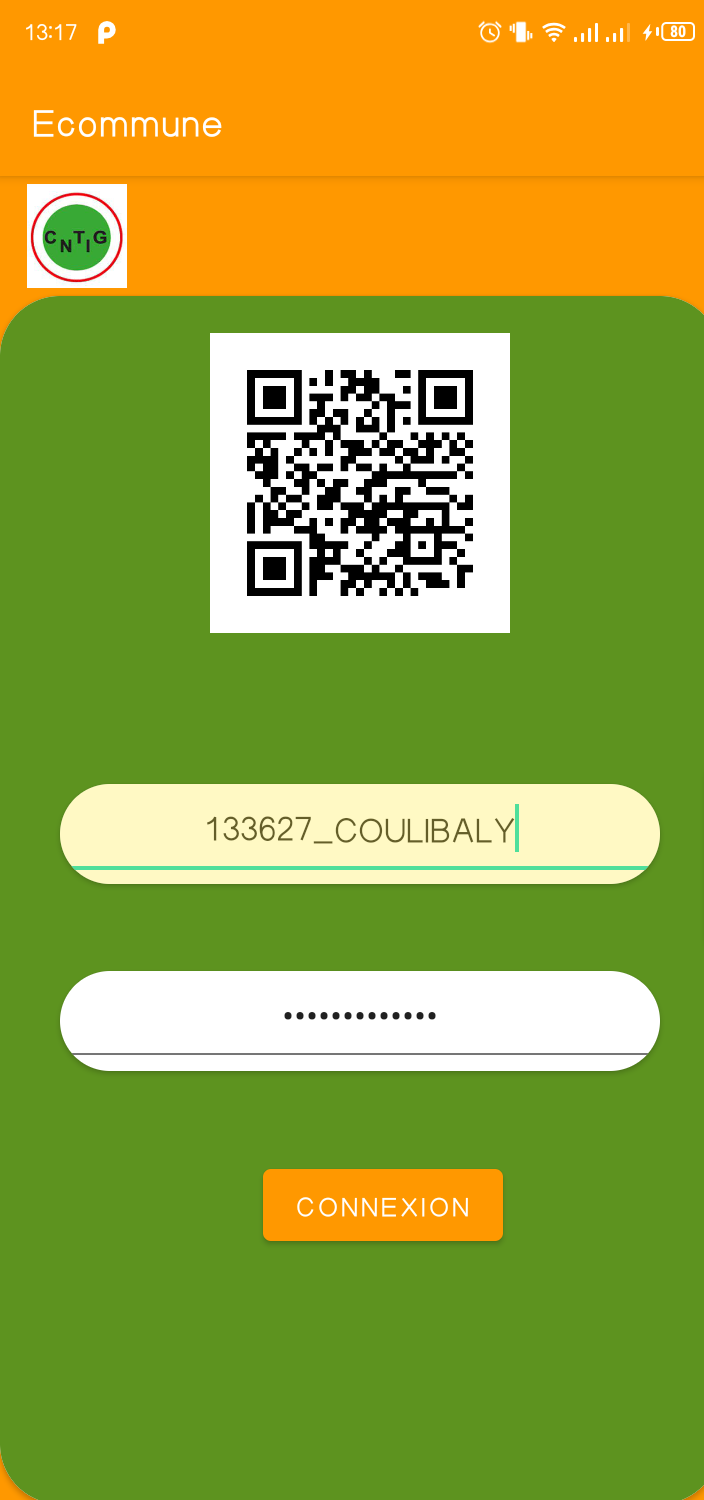 a mobile version of the e-commune solution which allows the collection of taxes electronically has been developed ;
by using the e-commune mobile application on their smartphone, taxpayers will be able to pay taxes via existing electronic means (orange money, flooz money, MTN money, VISA, etc.).
10
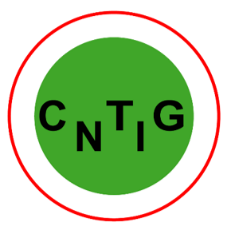 5. E-COMMUNE: An Integrated system for cadaster, taxation and mobilization system
E-COMMUNE RESULTS
E-commune solution has a significant impact on the tax revenues of the the municipalities of Côte d'Ivoire. Today more than 60 municipalities have benefited from the solution. Its deployment in the municipalities has enabled mayors to multiply by 4 on average their own tax revenue.
Comparison between budgeted resources and potential
11
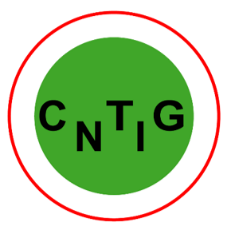 6. BUILDING A National Infrastructure for Geospatial and Statistical Data and Services( INDGS)
From the different sources, the data collected, processed and harmonized are put together in a geographical database. And to allow the various structures to have access to these data and related services, the CNTIG has set up the National Geospatial and Statistical Data Infrastructure (INDGS).
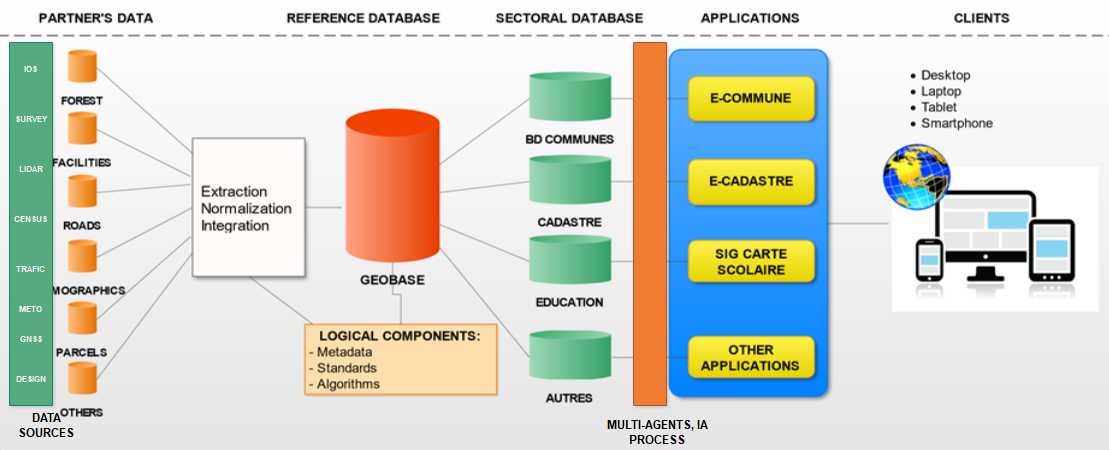 Architecture de l’INDGS
12
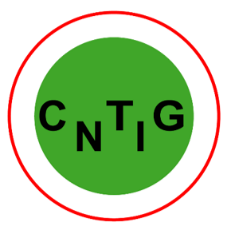 6. BUILDING A National Infrastructure for Geospatial and Statistical Data and Services( INDGS)
The INDGS provides solutions to the problems encountered by structures, public and private companies such as:
basic mapping of socio-economic infrastructure;
identification and geolocation of forest, mining, hydraulic resources, etc.;
knowledge of populations: size, standard of living, and socio-economic characteristics;
geomarketing analysis to create consumer profiles, locality typologies, etc.;
have up-to-date information to assess the needs of local populations...
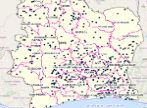 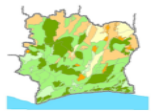 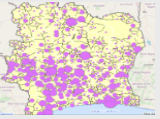 13
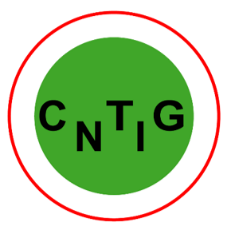 6. BUILDING A National Infrastructure for Geospatial and Statistical Data and Services( INDGS)
The main modules of the INDGS platform are:
DATA
THEMATIC ANALYSIS



Applications and web services
Online  on demand Mapping
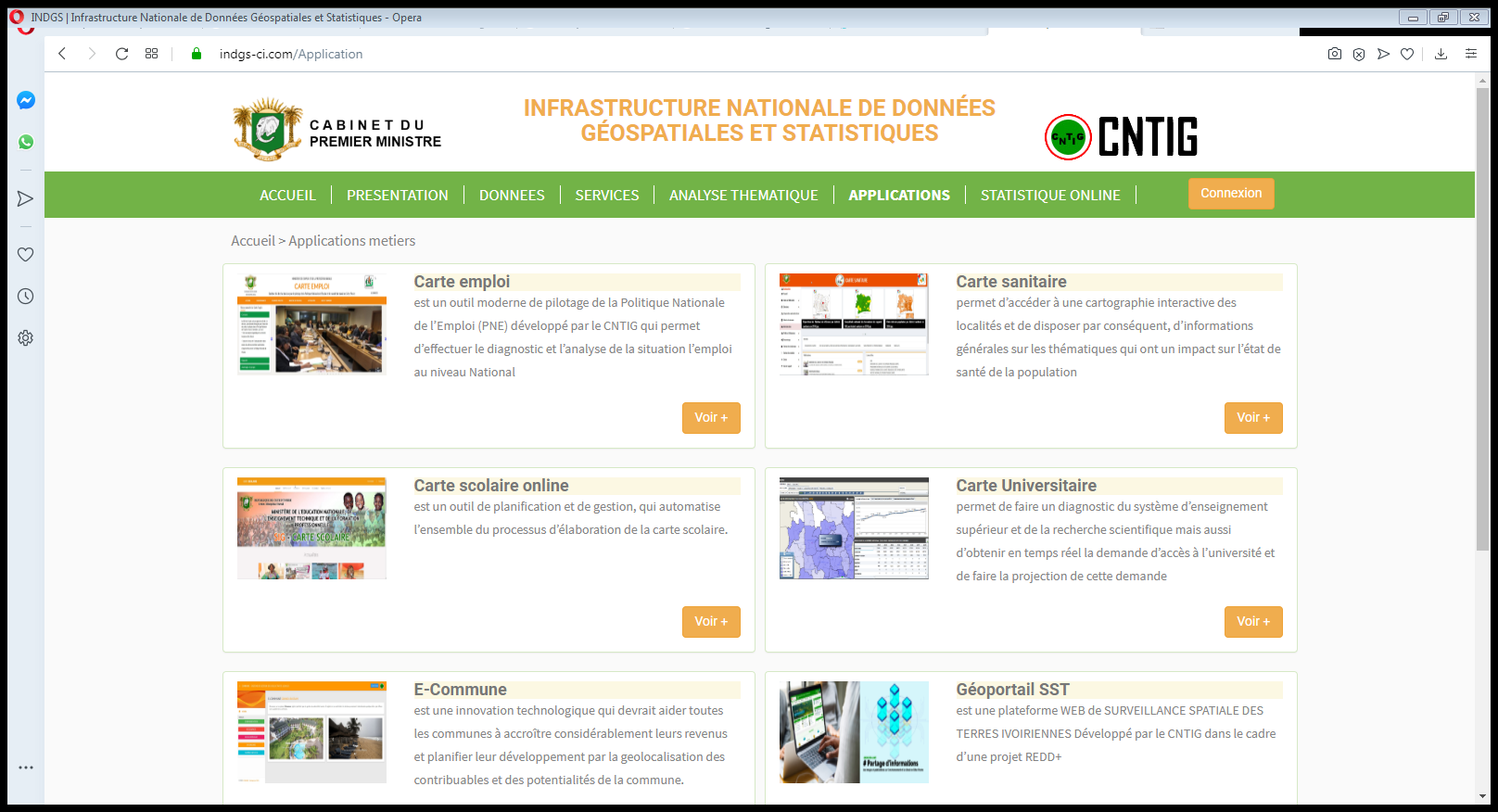 Emergency Card
Geolocation of companies
Dashboard
Thematic analysis
Opinion polls and elections
Households and cost of living…
14
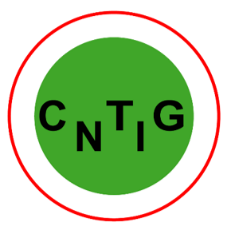 6. BUILDING A National Infrastructure for Geospatial and Statistical Data and Services( INDGS)
DATA AVAILABLE
The data shared on the INDGS is diverse and covers all sectors of activity:
INFRASTRUCTURES: communication routes, networks, service stations, underground networks…;
LAND COVER: type of vegetation, hydrography, orography, pedology…;
SOCIAL AND SECURITY: Health, Electrification, Water Supply, Security…;
DEMOGRAPHY: population, population density…;
TRAINING: Education, higher education…;
LAND USE: Agriculture, Protected areas;
ECONOMIC: income, expense, employment,…
Etc.
15
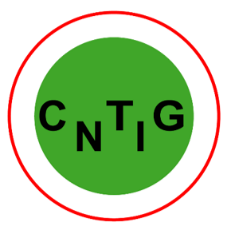 6. BUILDING A National Infrastructure for Geospatial and Statistical Data and Services( INDGS)
THEMATIC ANALYSIS
The INDGS platform, performs statistical analysis and modeling of data to generate additional geomarketing service:
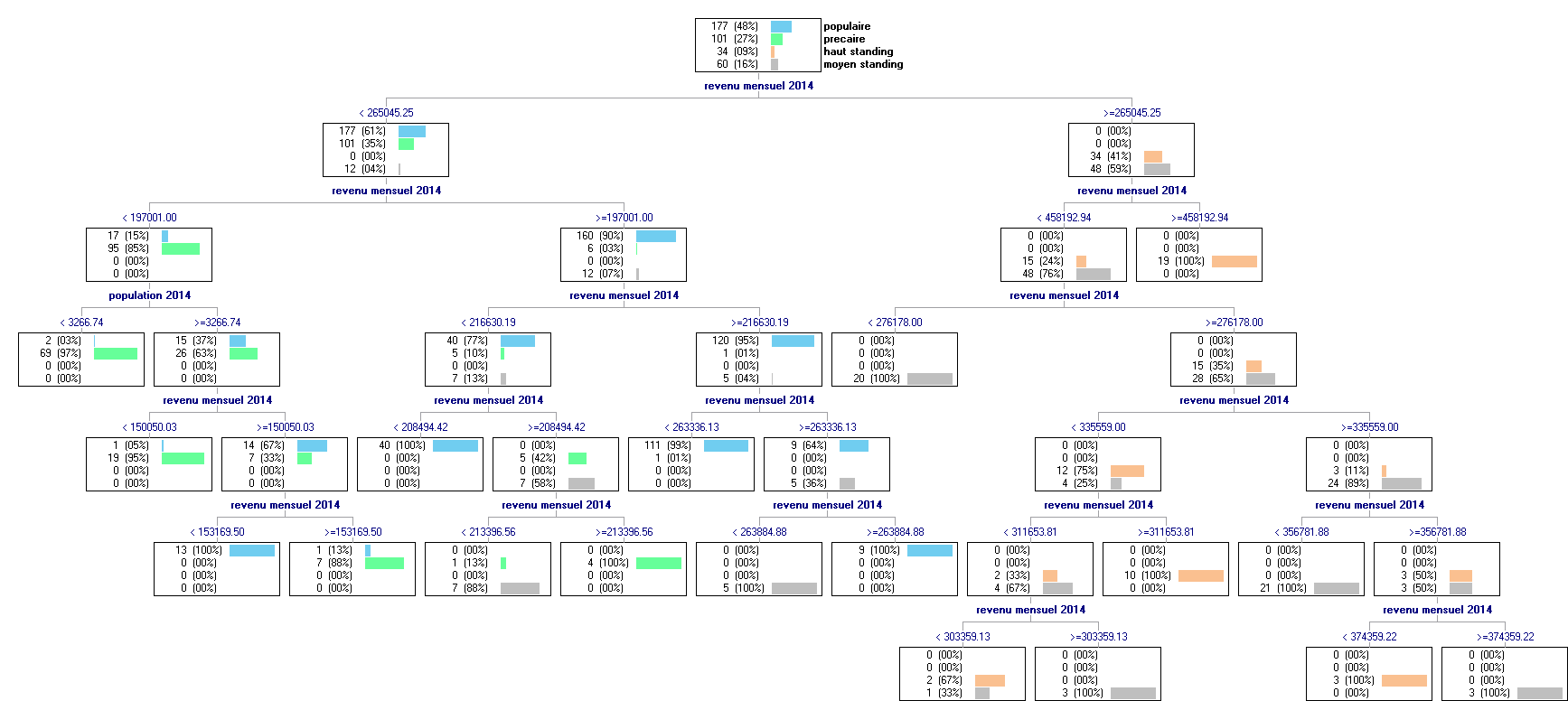 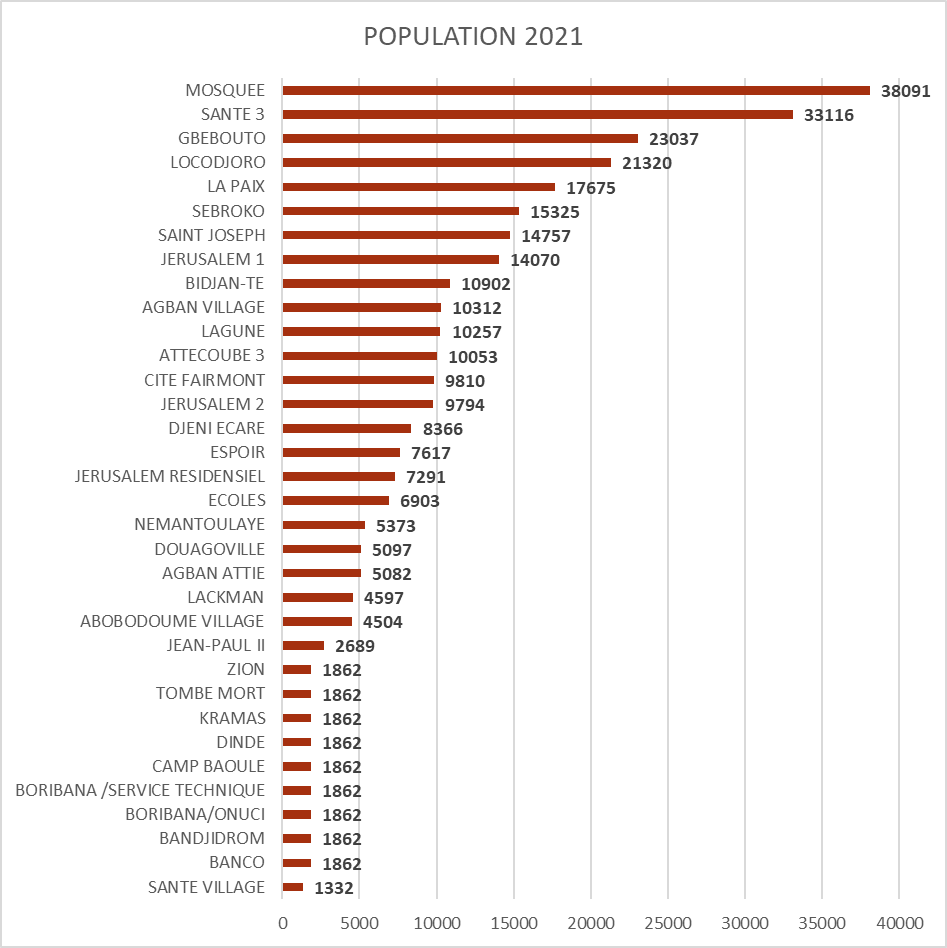 Neighborhood segmentation
wealth and growth model
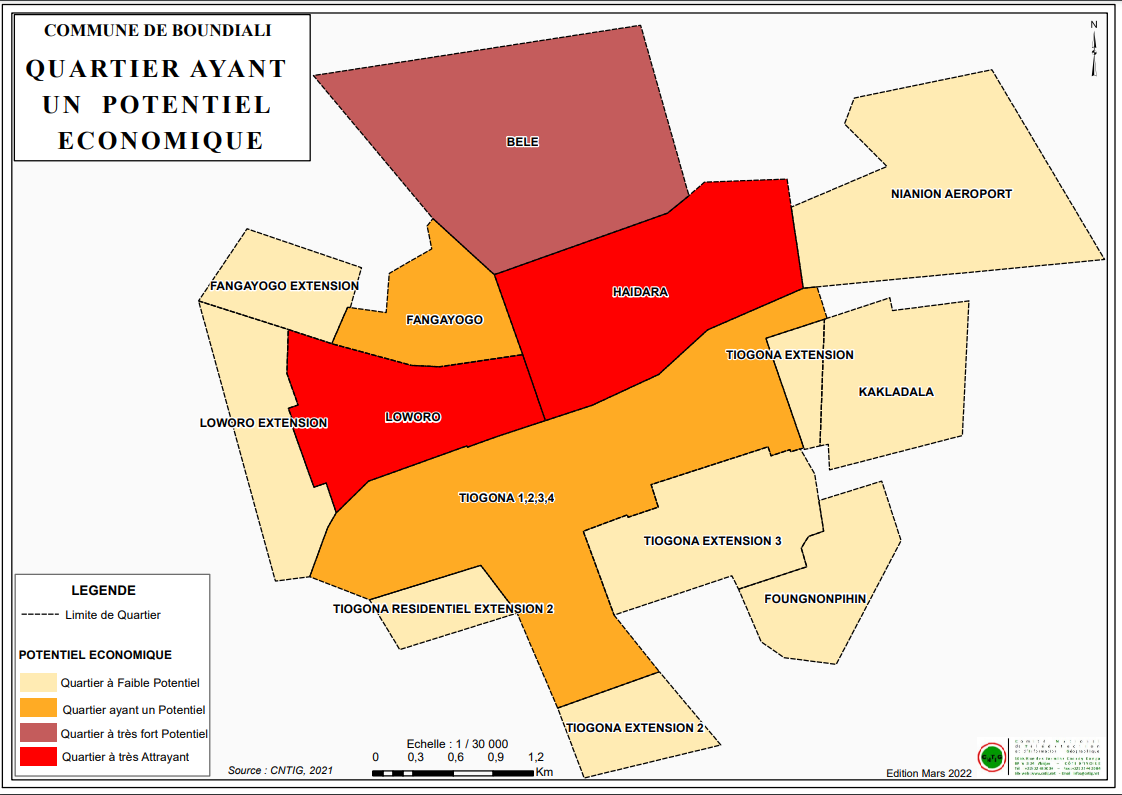 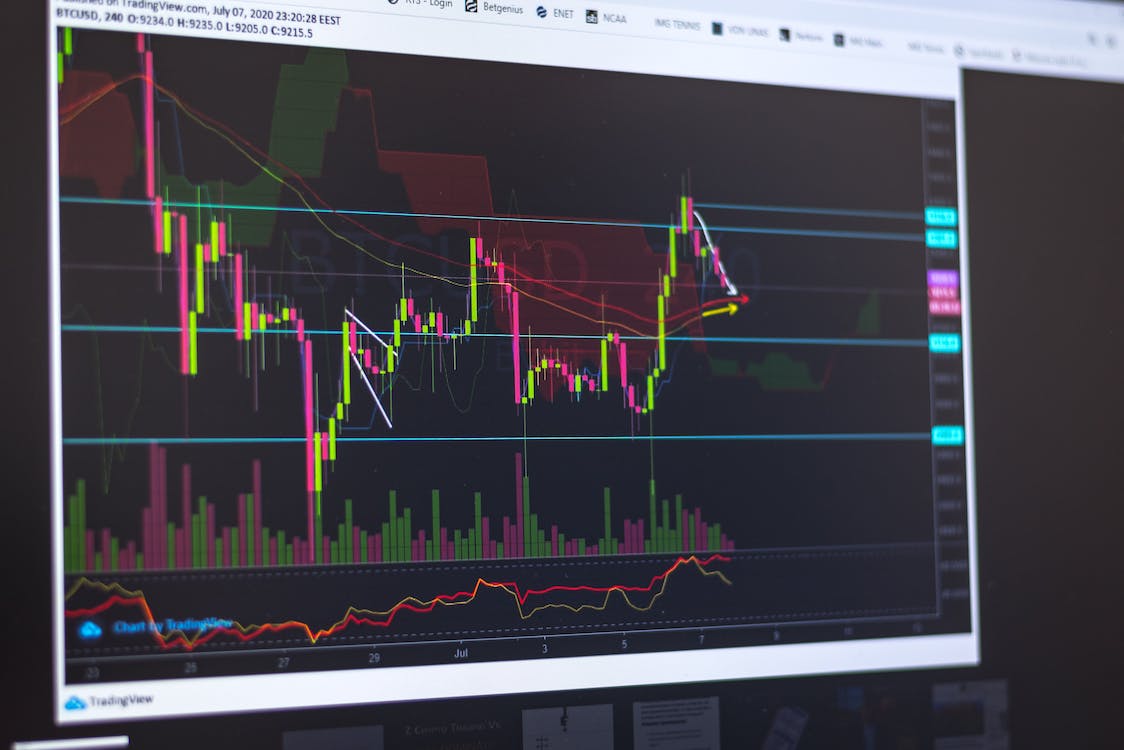 Population and Habitat Forecast
identification of potential areas
16
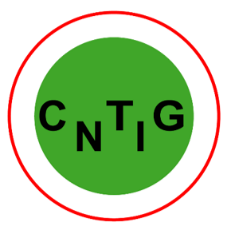 6. BUILDING A National Infrastructure for Geospatial and Statistical Data and Services( INDGS)
ECONOMIC MODEL :
Access to data on the INDGS platform is free of charge. 
Users can access online data and use map services by adding their own data;
The data exchanged on the platform makes it possible to enrich it and provide the CNTIG with resources to create additional services;
access to these additional services is via a paid monthly subscription. The monthly subscription to CNTIG allows business sectors to benefit from market analyses, sector studies, economic forecasts, 
 Third parties applications can used the resources via a paid monthly subscription .
17
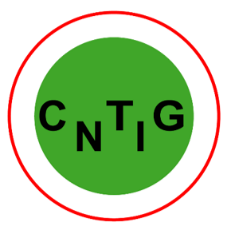 7. PERSPECTIVE 2030: SMART  CITY, IA and IOT, 3D Modeling
EXAMPLE 1: INTEGRATED CAMPUS MANAGEMENT SYSTEM
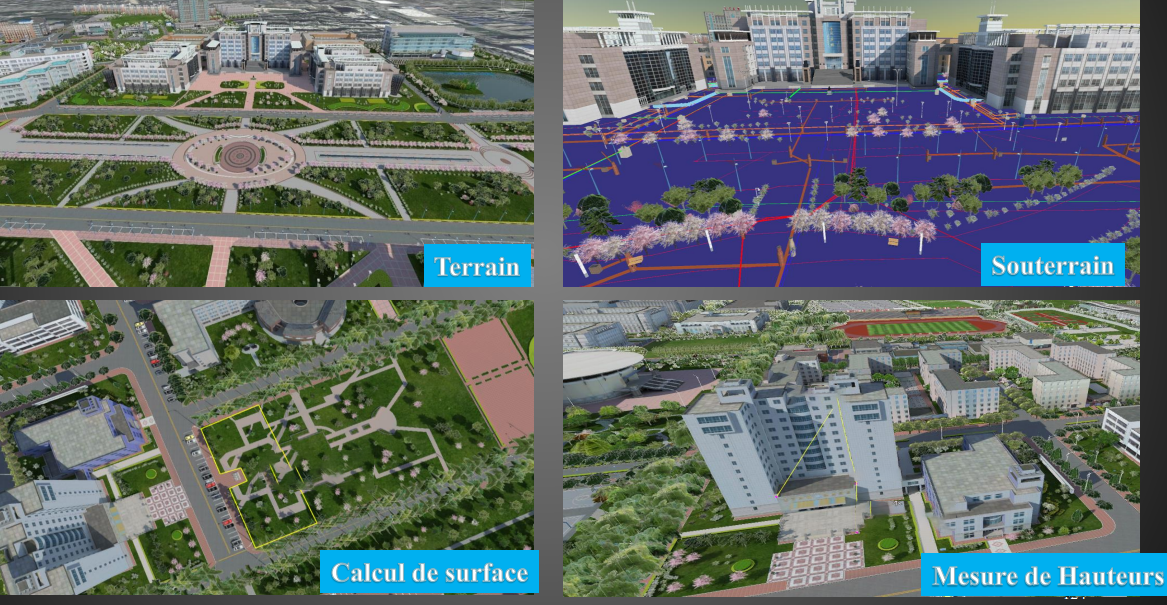 18
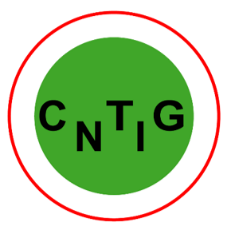 7. PERSPECTIVE 2030: SMART  CITY, IA and IOT, 3D Modeling
EXAMPLE 2: MOBILE  APPLICATION (ANDROID/IOS)
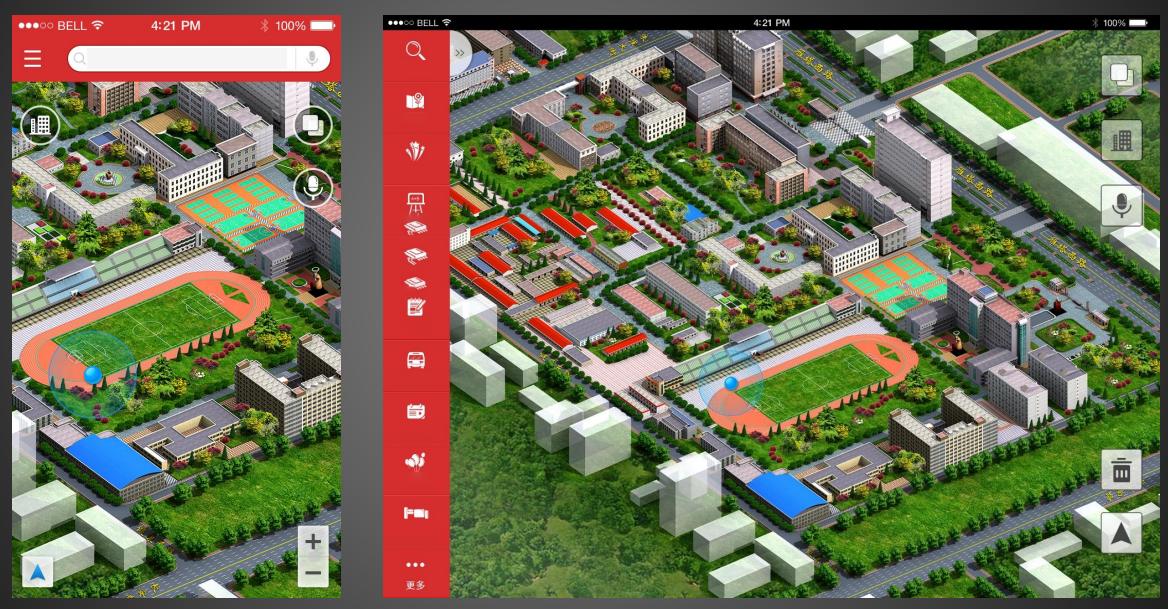 19
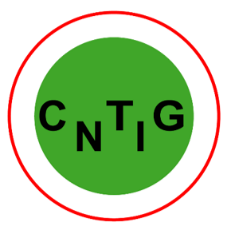 7. PERSPECTIVE 2030: SMART  CITY, IA and IOT, 3D Modeling
EXAMPLE 4: SYSTÈME DE GESTION DE LA VILLE: CONSOMMATION D’ENERGIE
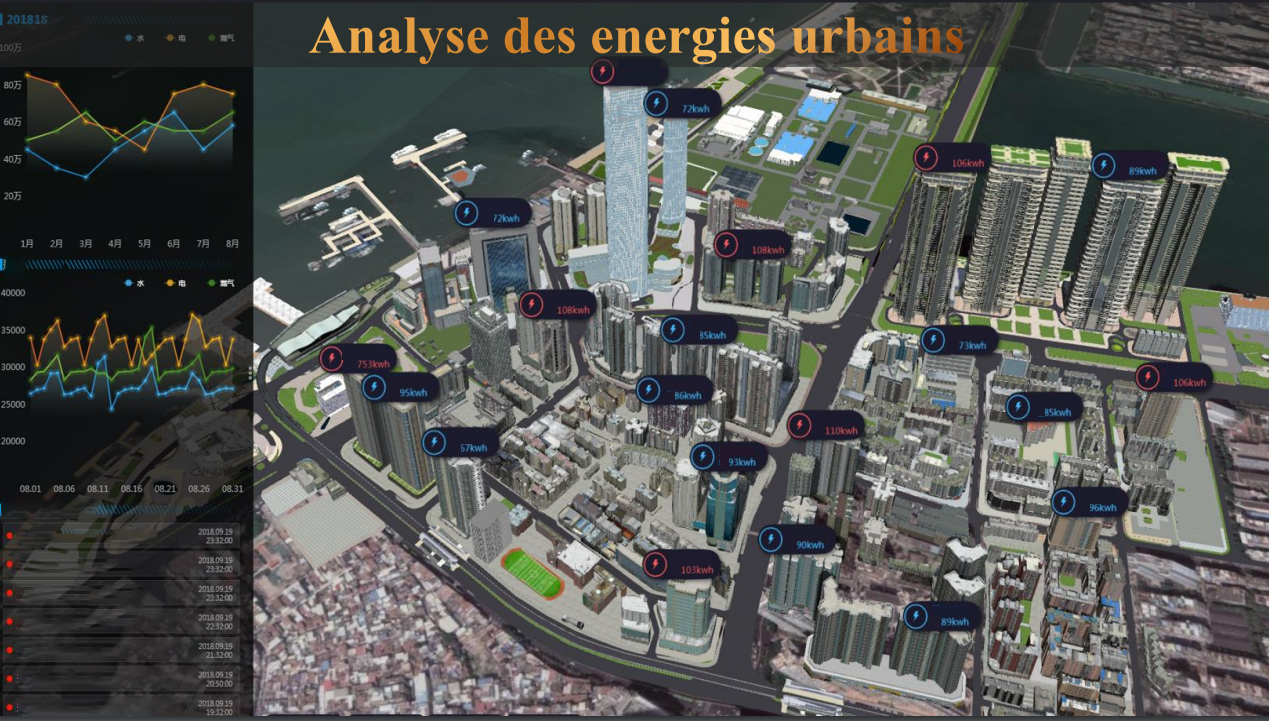 20
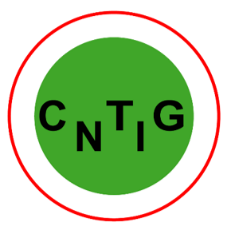 7. PERSPECTIVE 2030: SMART  CITY, IA and IOT, 3D Modeling
EXAMPLE 5: LA DISTRIBUTION SPATIALE DES RESSOURCES DES BÂTIMENTS: JAUNES-RÉSIDENT, VERT-BUREAU, ROUGE-COMMERCIAL
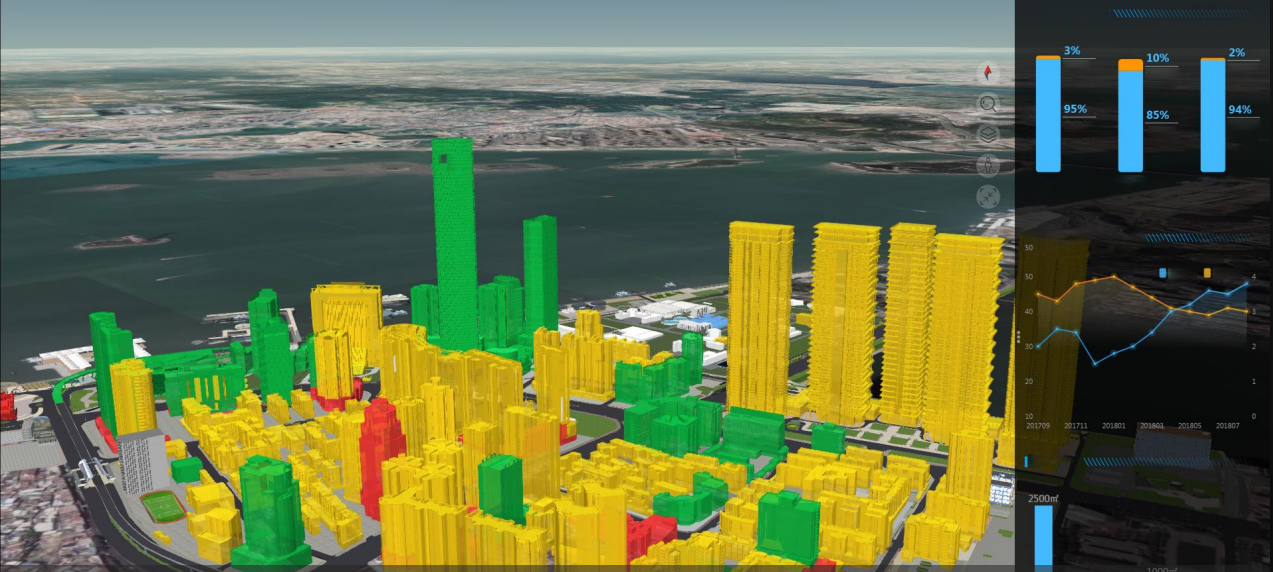 21
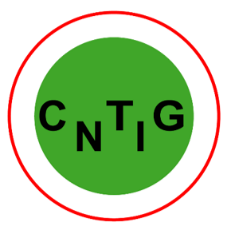 8. EVIDENCE FROM DECISION MAKERS
M. DAHON PAULIN, PRESIDENT DE L’UNION DES VILLES ET COMMUNES DE CÔTE D’IVOIRE
22
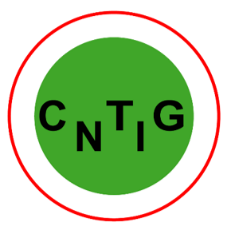 8. EVIDENCE FROM DECISION MAKERS
M. KONE IDRISSA, MAIRE DE LA COMMUNE DE TOUMODI, CÔTE D’IVOIRE
23
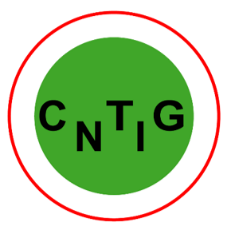 9. PROMOTION OF GEOSPATIAL  INFORMATION AND TOOLS
Each year, the CNTIG promotes geo-information technologies to Ministries, local authorities, geomatics players and large public. To this end, we have initiated the International Geomatics Exhibition which brings together geomatics experts who come from all over the world to offer geoinformation solutions to users.
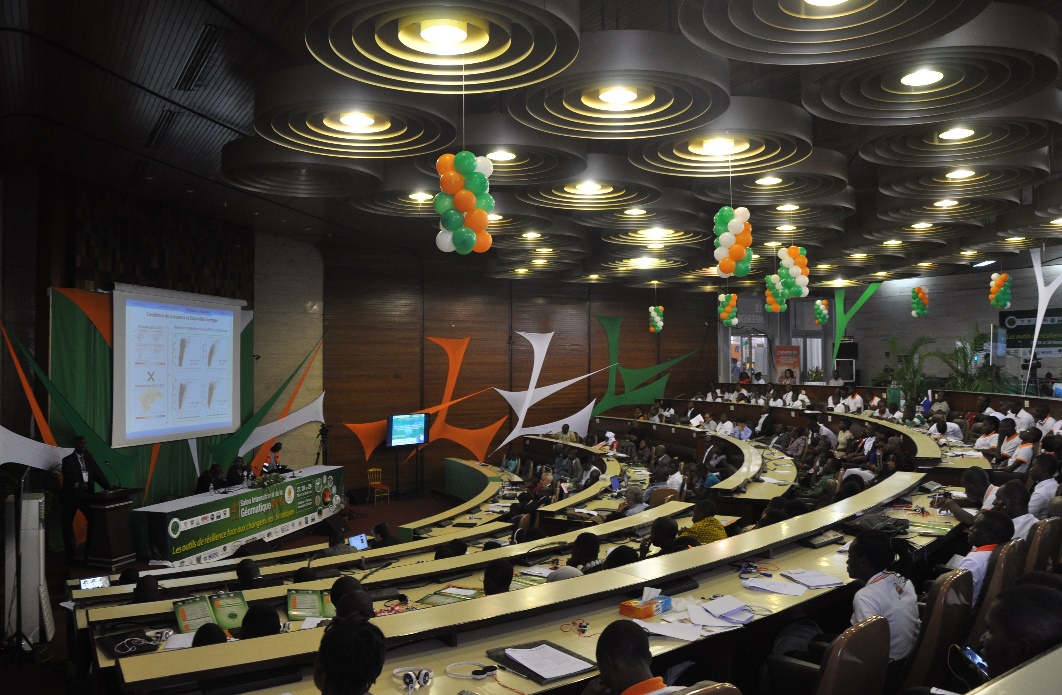 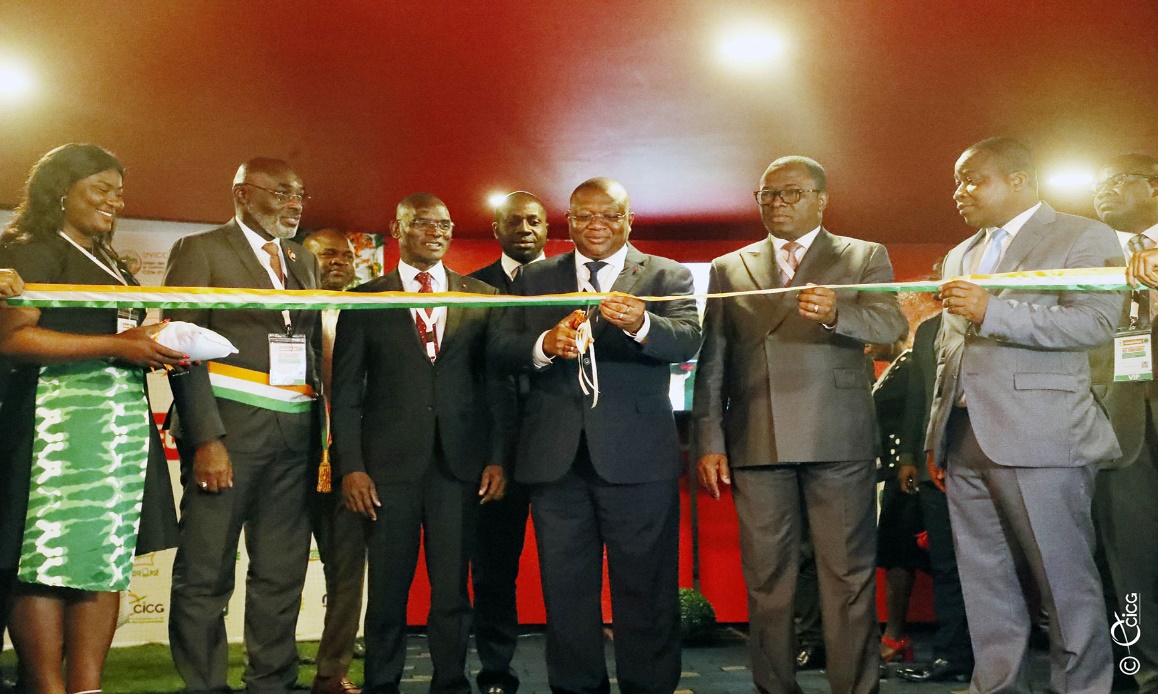 Geomatic 2023
Geomatic 2018
24
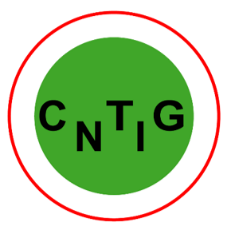 9. PROMOTION OF GEOSPATIAL  INFORMATION AND TOOLS
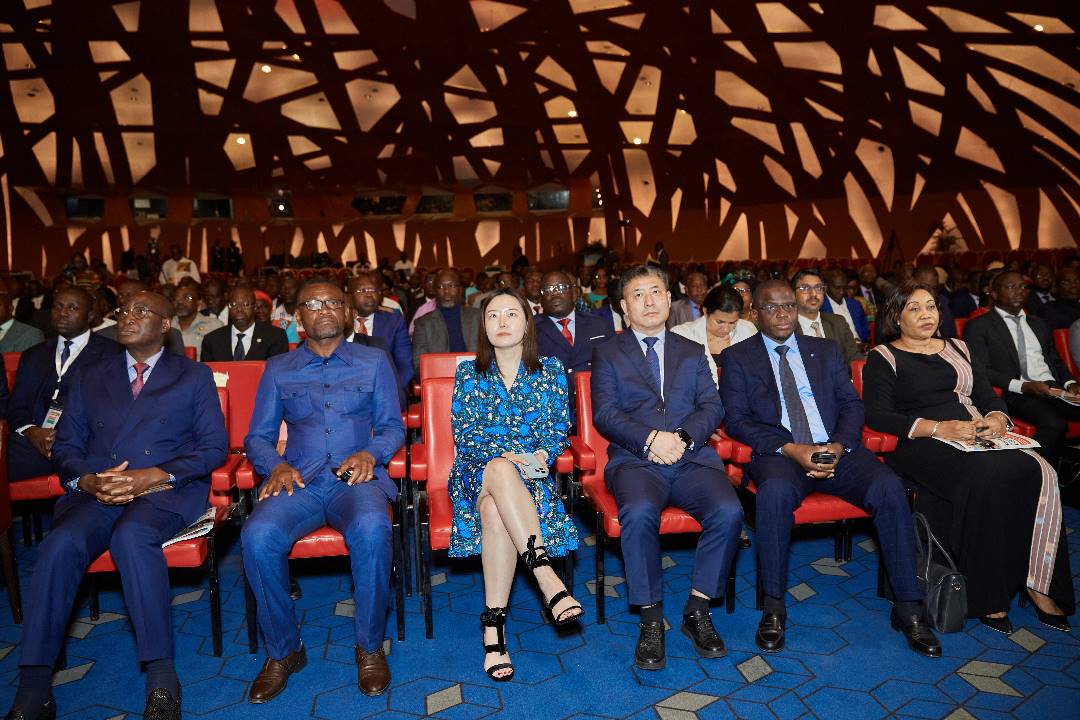 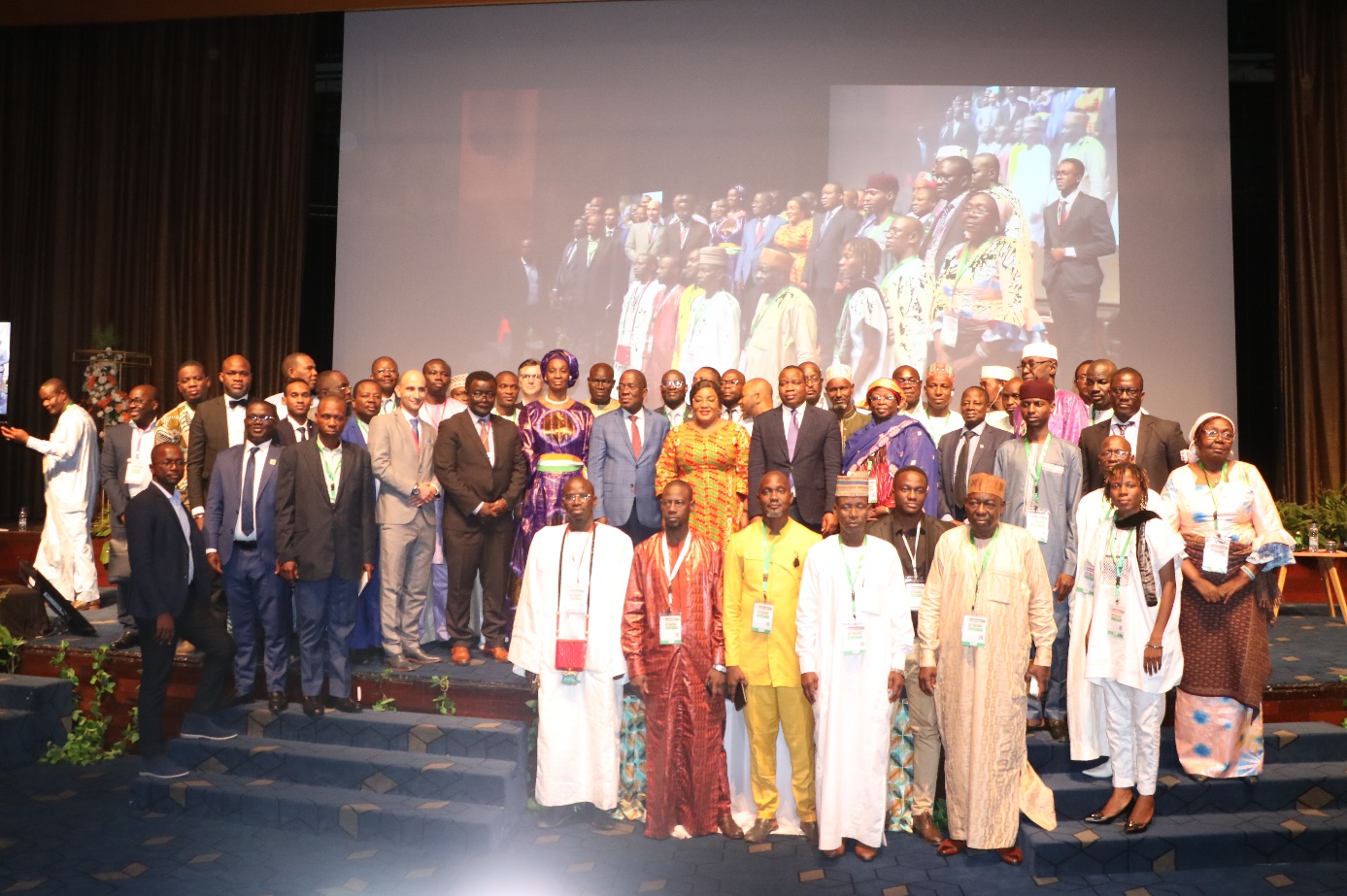 Participants lors des Panels au Palais de Congrès -  Sofitel Hôtel- 28 Avril 2023
Photo de Famille de Clôture du Salon International de la Géomatique 2023
25
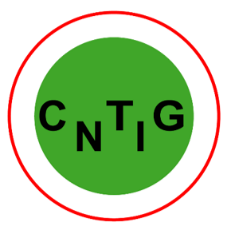 Thank You All!
Eighth Session of the United Nations Global Geospatial Information Management for Africa (UN-GGIM: Africa).
26